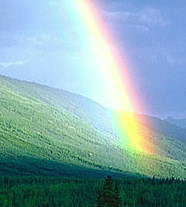 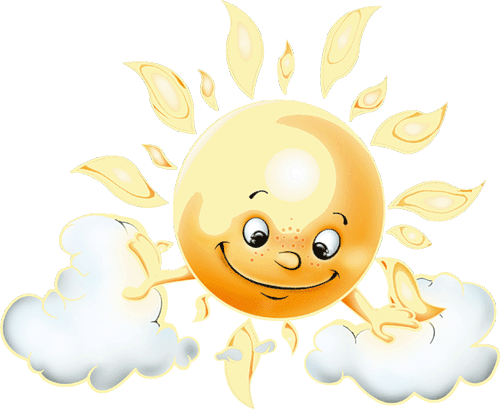 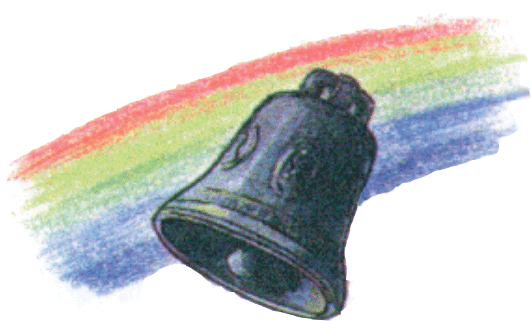 ЦЕЛЬ ПРОГРАММЫ
ДОБРОТА
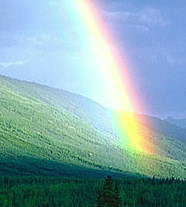 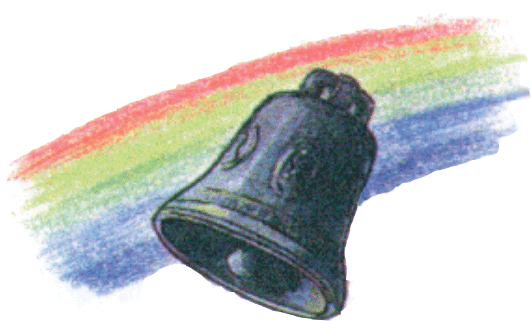 “ Всё хорошее в природе - от солнца; а все лучшее в жизни - от человека”.
                                                 М. Пришвин
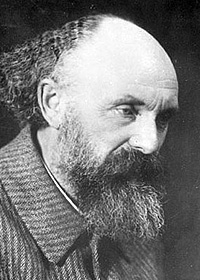 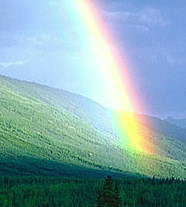 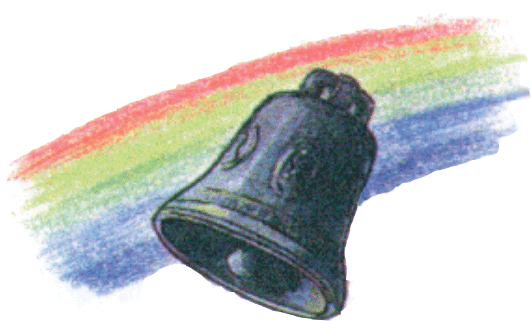 Доброта для души то же, что здоровье для тела: она незаметна, когда владеешь ею, и она дает успех во всяком деле. 
Л.Н. Толстой
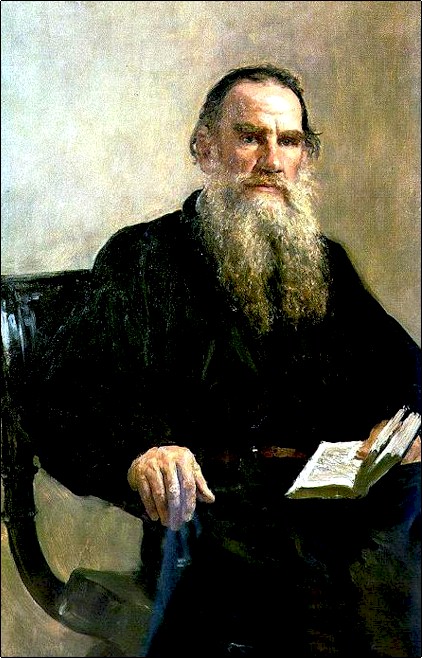 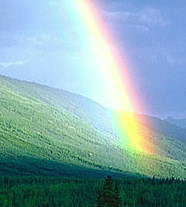 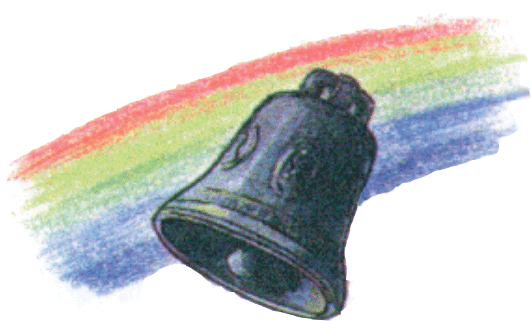 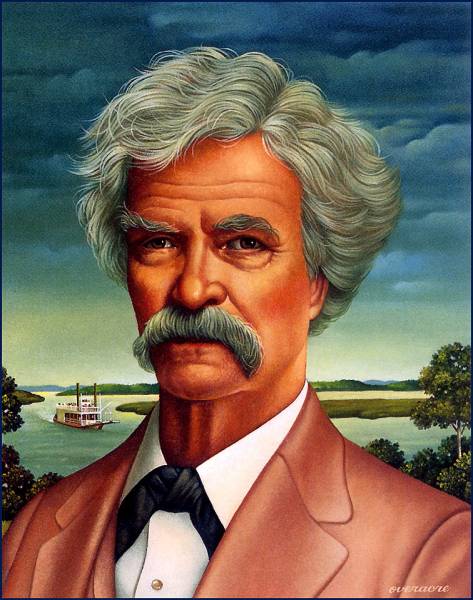 Доброта – это то, что может услышать глухой и увидеть слепой.    Марк Твен
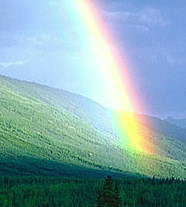 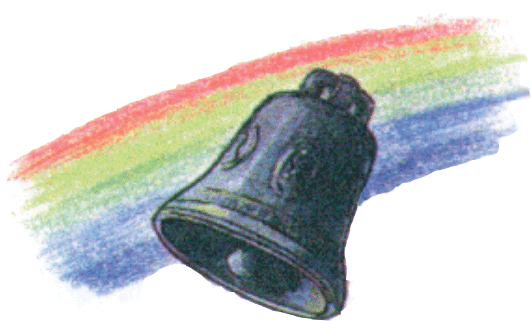 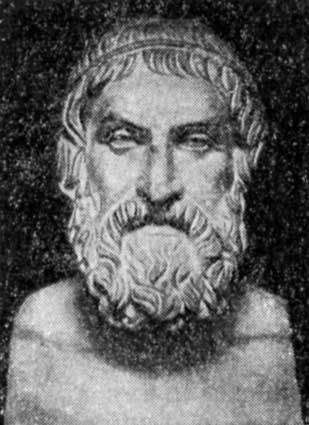 Попытайтесь быть хотя бы немного добрее – и вы увидите, что окажитесь не в состоянии совершить дурной поступок. Конфуций
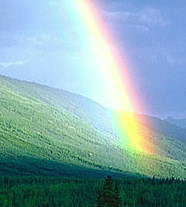 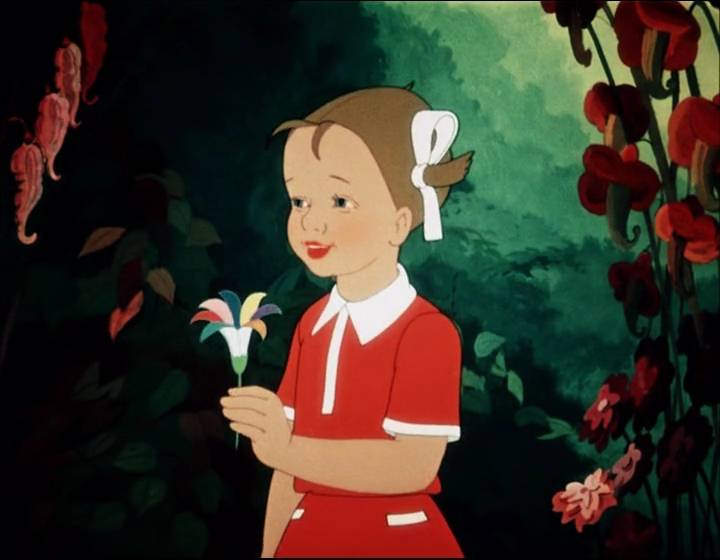 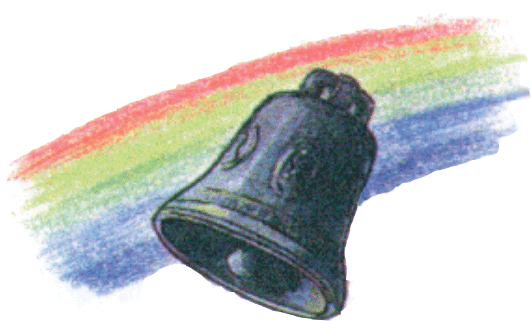 В. Катаев «Цветик – семицветик»
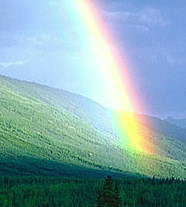 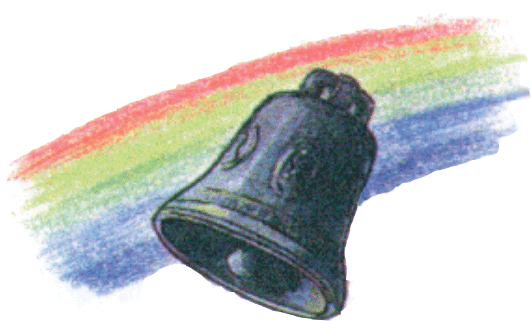 Зло без добра не сделает ни шага,Хотя бы потому,Что вечно выдавать себя за благоПриходится ему.Добру, пожалуй, больше повезло:Не нужно выдавать себя за зло.
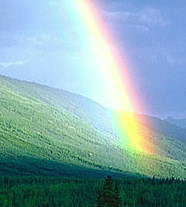 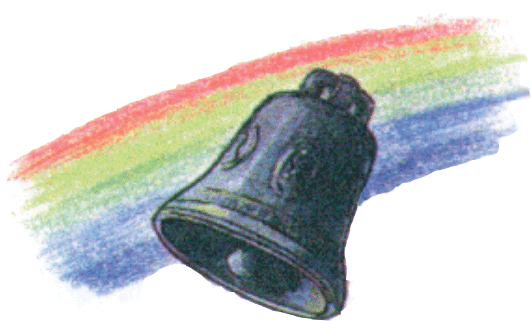 Доброта истинная и доброта ложная
Текст №1. Саша проявляет доброту истинную, а Миша - ложную.
 
Текст №2. Дедушка проявляет доброту истинную, а бабушка ложную.
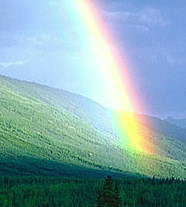 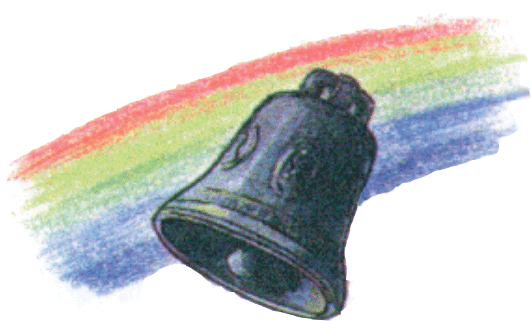 «Доброта – солнечный свет, под которым распускается цветок добродетели».
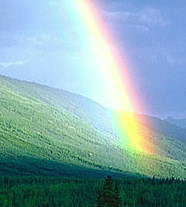 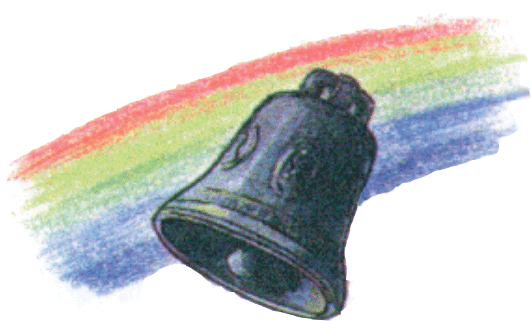 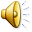 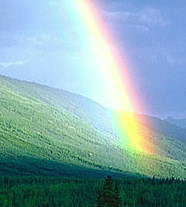 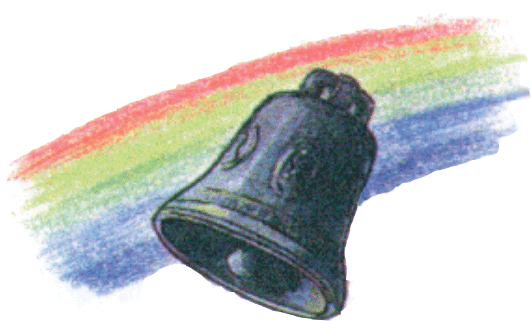 Прочитать в кругу семьи статью «Добрые дела» на стр. 88-89, желающие могут нарисовать образ-символ Добра.
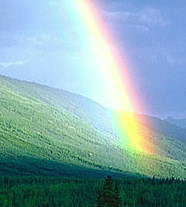 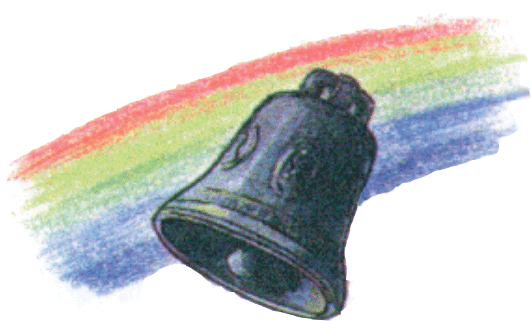 Спасибо за работу
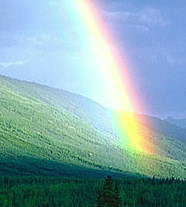 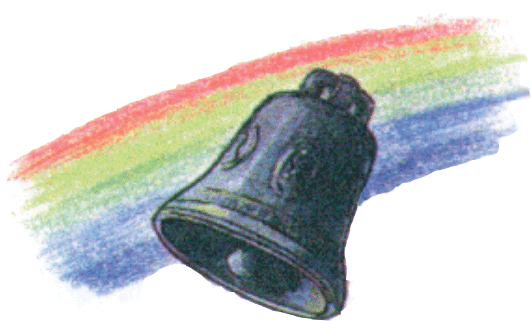